Year 2
Place Value
To know how to estimate the position of numbers on a number line
Summary
Key Vocabulary  
Diagnostic Question
Learning Objective
Starter – Proximity of numbers
Let’s Learn
Follow Me – Estimating halfway points
Your Turn (1) – Estimating halfway points
Follow Me – Estimating any number an arrow is pointing to 
Your Turn (2) – Estimating any number an arrow is pointing to 
Follow Me – Is the Mathling right
Your Turn (3) – Estimating the number an arrow is pointing to.
Let’s Reflect 
Support Slides – Based on estimating groups within 20
Key Vocabulary
Estimate which number the arrow is pointing to.
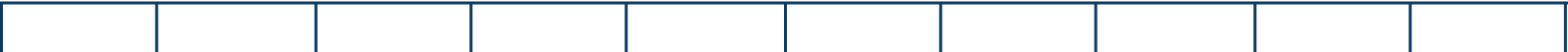 0
100
6
60
62
65
[Speaker Notes: Assessment point for the lesson – ask the pupils to vote for the answer they think is correct. 
A – The pupil has counted the divisions as if they are one and rounded to the nearest number.
B – The pupil has identified the number line is increasing in tens but has not identified that the arrow is not pointing directly to 60.
C – Correct answer
D – The pupil has understood how to read the number line but has not understood that the arrow is not hallway between 60 and 70.]
To estimate the position of numbers on a number line
Starter
Which other numbers are close to 85? 
How do you know?
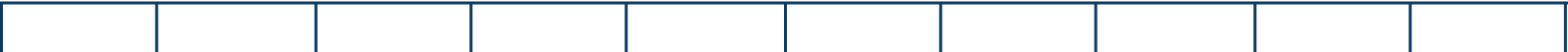 85
[Speaker Notes: This starter is designed to encourage discussion around the position of numbers in preparation for estimating their position on a number line. 
Concrete resources – Number line
Key Questions – What is 1 more than 85? What is 1 less than 85? Can you complete the number line? Which multiples of 10 are there?]
Let’s Learn
Number lines don’t always have all the numbers we want marked. 
When the number we want isn’t marked, we need to estimate the position of the number. 
This means we make a sensible guess to find the rough position.
85 isn’t marked on the number line.
We know 85 is halfway between 80 and 90, we can use that information to estimate the position on the number line.
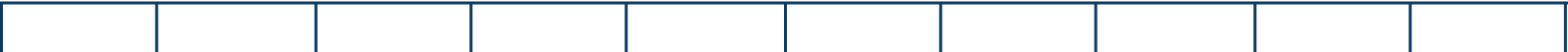 0
10
20
30
40
50
60
70
80
90
100
[Speaker Notes: Pupils may not have looked at estimating before, use this slide to discuss what estimating means and how we estimate halfway point (more complicated estimating will be explored in later slides). 
Concrete resources – Number line
Key Questions – What does estimate mean? Why are we making a ‘sensible’ guess? Would it be sensible to put the arrow right next to 80? Why/ why not? Would it be sensible to put the arrow between 70 and 80? 
Misconceptions/ Common Errors – Pupils may not understand the concept of estimating.]
Follow Me
Draw arrows to estimate where these numbers go on the number line.
5
25
65
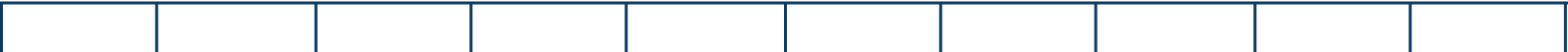 65
25
5
0
100
10
20
30
40
50
60
70
80
90
Answers
[Speaker Notes: Remind pupils of the benefit of labelling the divisions. 
Concrete resources – Number line
Key Questions – Which multiples of 10 is 25 between? Is it halfway between the multiples? What does ‘halfway’ mean? How do you know it is between these multiples? Which multiples of 10 is 5 between? 
Misconceptions/ Common Errors – Pupils may put 5 on the 50 division.
Further Practice – Mark one of the numbers incorrectly – ask pupils to explain your mistake.]
Your Turn
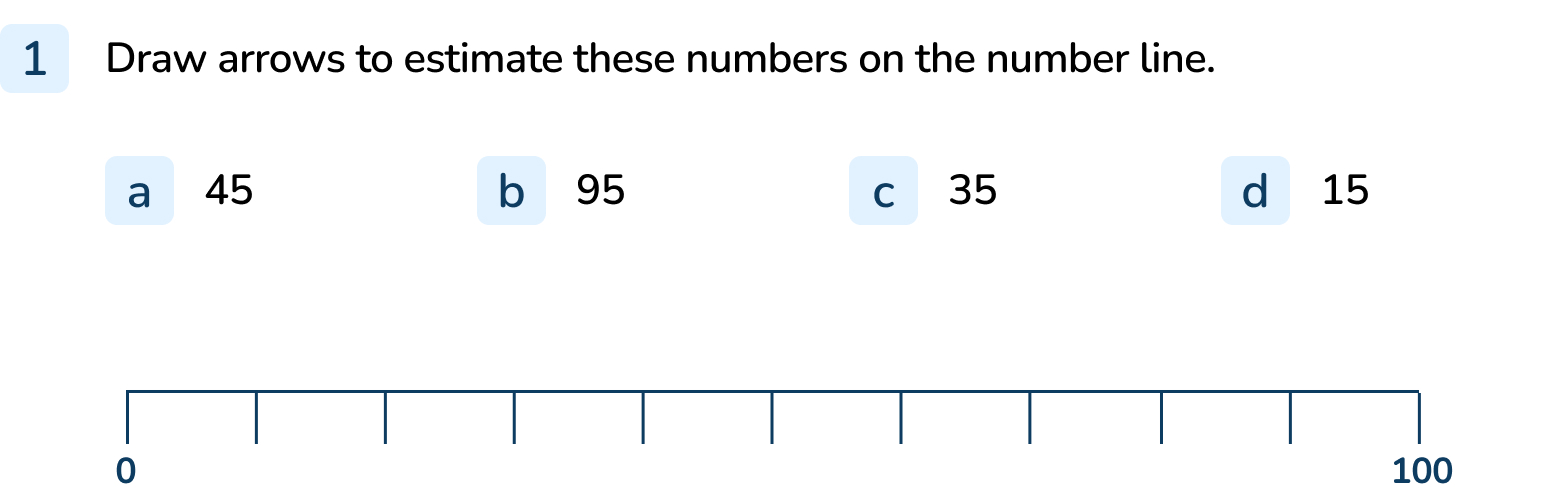 [Speaker Notes: Halfway between 40 and 50
Halfway between 90 and 100
Halfway between 30 and 40
Halfway between 10 and 20]
Follow Me
The Mathling is estimating the position of 21 on the number line. 
It says, “21 is not halfway between 20 and 30. It is closer to 20 than 30 but not on 20.”
The arrow shows the estimated position of 21 on the number line.
Use this method to estimate the position of these numbers on the number line.
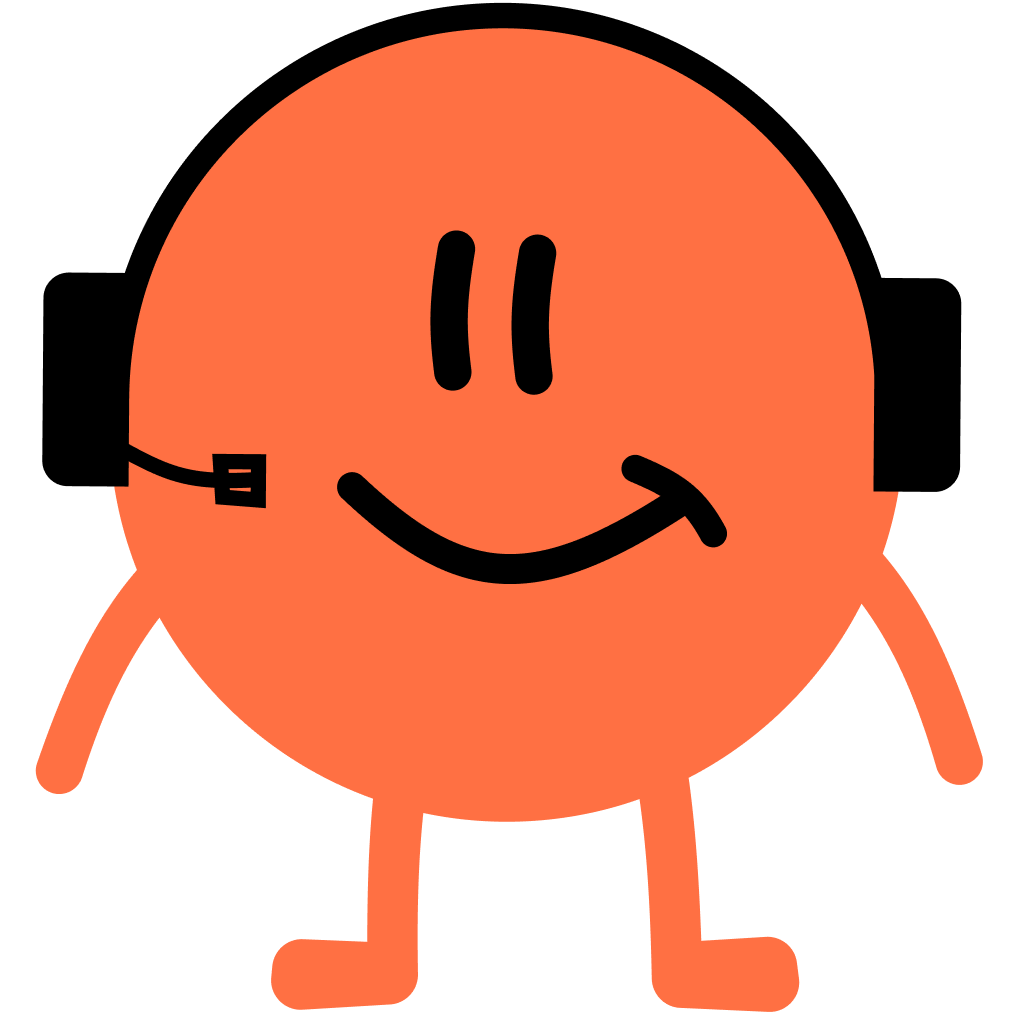 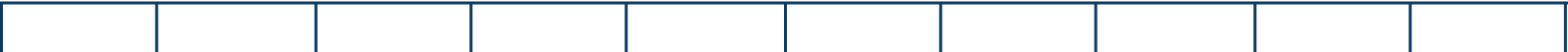 79
42
0
100
42
79
20
30
10
40
50
60
70
80
90
Answers
[Speaker Notes: Concrete resources – Number line
Key Questions – How do you estimate numbers that are not halfway between two multiples of 10? What do you notice about these numbers? Is 42 closer to 40 or 50? Is 79 closer to 70 or 80? How does this help you position the numbers correctly. 
Misconceptions/ Common Errors – Pupils may continue to draw an arrow halfway between numbers.]
Your Turn
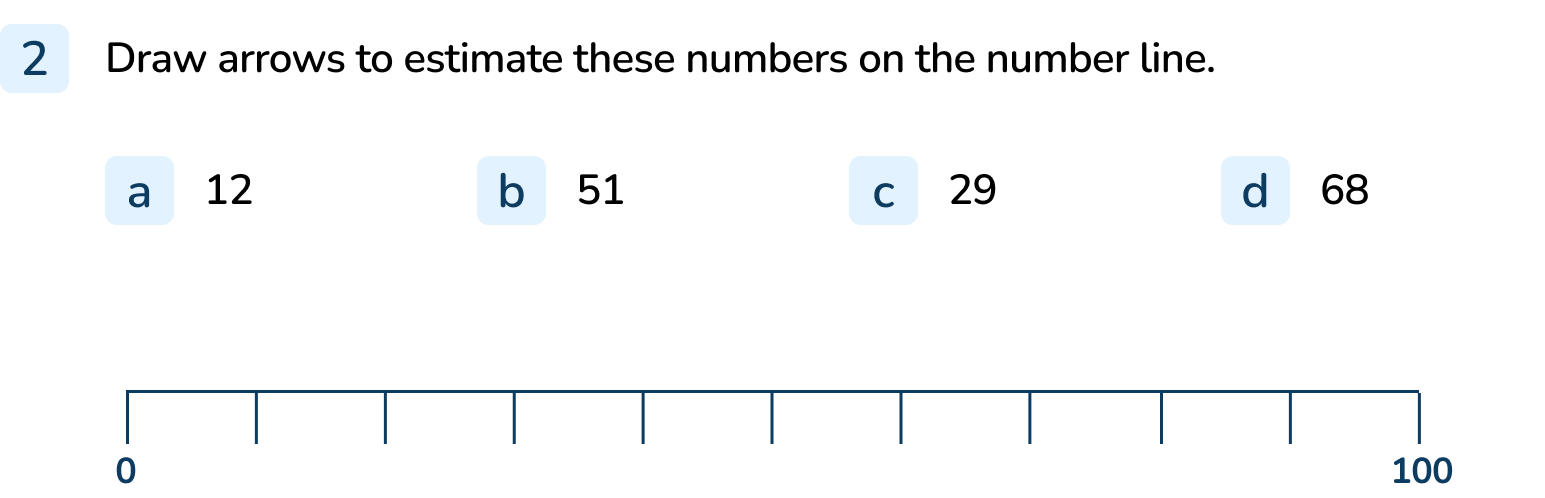 [Speaker Notes: Arrows should be drawn in roughly accurate positions on the number line (e.g. 12 closer to 10 than 20 and closer to 10 than the halfway point between 10 and 20).]
Follow Me
The Mathling says, “My arrow could be pointing to 52 or 53 but it can’t be pointing to 55.”
Do you agree? 
Explain your idea.
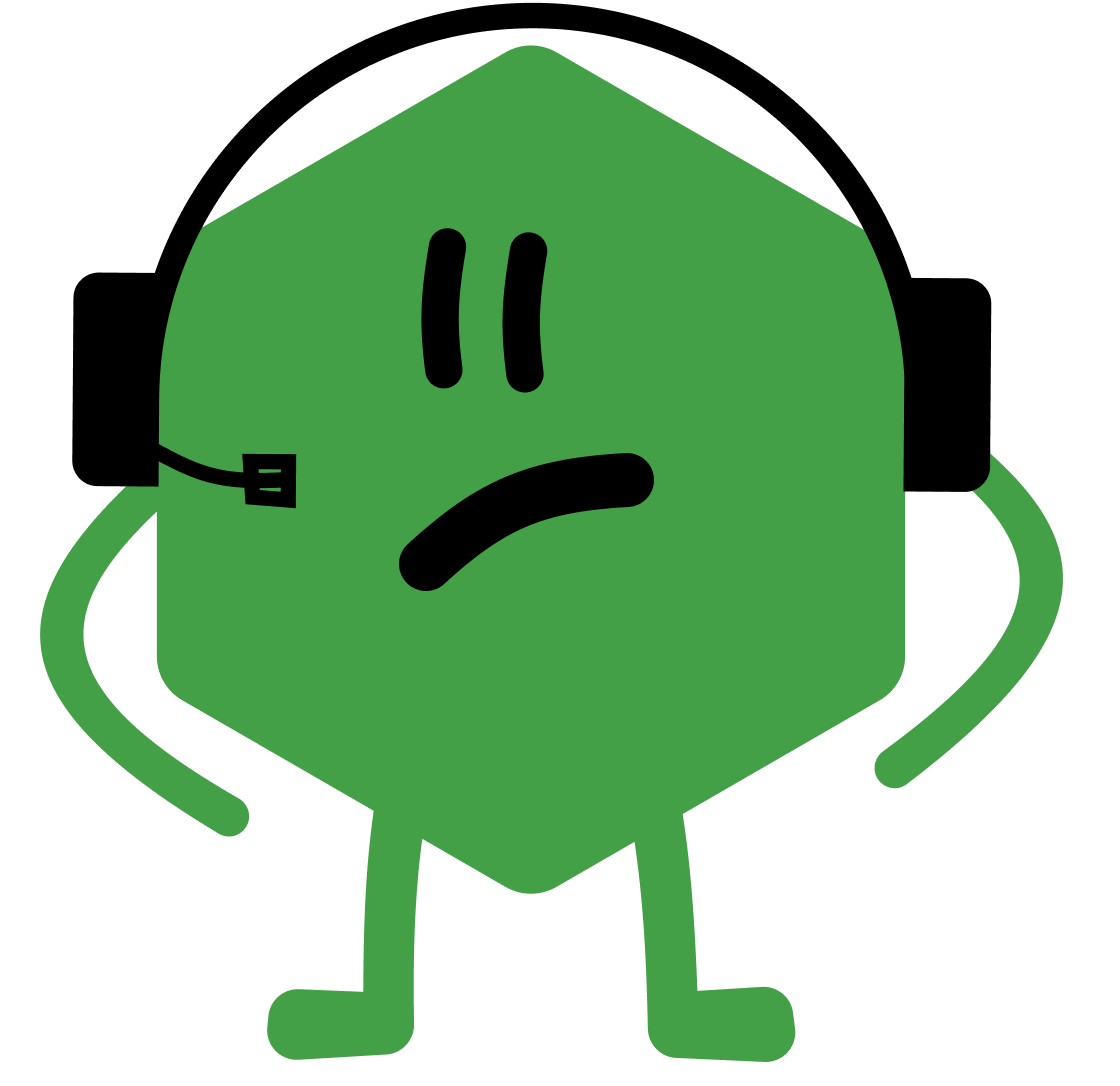 50
100
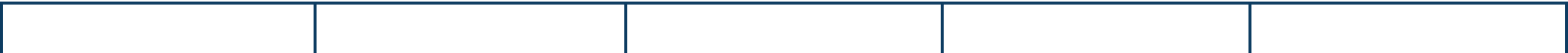 The Mathling is right. It can’t be pointing to 55 because 55 is halfway between 50 and 60.
60
70
80
90
Answers
[Speaker Notes: Concrete resources – Number line
Key Questions – What is different about this number line and the others we’ve been looking at? What would your estimate be for this arrow? Can you explain why? Is the Mathling right that the arrow cannot be pointing to 55? 
Misconceptions/ Common Errors – Pupils may find this number line difficult as it does not start with 0. 
Further Practice – Draw another arrow – estimate the number it is pointing to.]
Your Turn
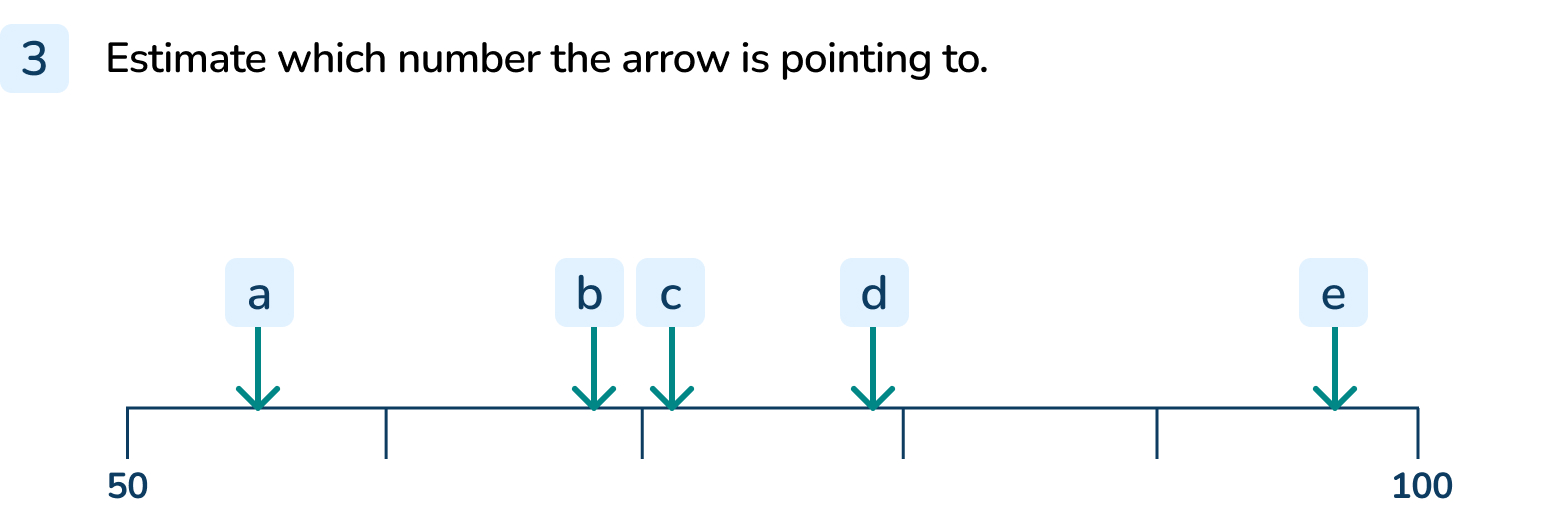 [Speaker Notes: Approximately 55
Approximately 68
Approximately 71
Approximately 79
Approximately 97]
Let’s Reflect
Draw an arrow on the number line. 
Estimate the number the arrow is pointing to and compare with a partner.
50
100
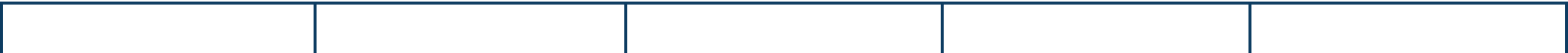 [Speaker Notes: Concrete resources – Number line
Key Questions – Where will you put your arrow? Is it halfway between two multiples of 10? Is it closer to one multiple or another? Is your partner’s estimate the same as yours? Why is it okay to have different estimates? 
Misconceptions/ Common Errors – Pupils may not remember that an estimate is a sensible (educated) guess.
Further Practice – Change the start and end numbers and repeat.
Extension – Draw an arrow, which number could it NOT be? How do you know?]
The following slides are based on:Estimating groups within 20
Take 20 counters. 
Pick up some of the counters, but don’t count them. 
How many counters do you think you have?
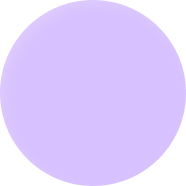 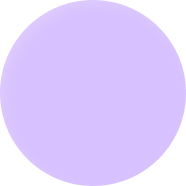 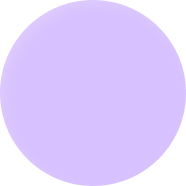 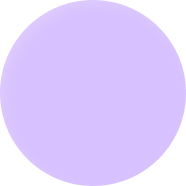 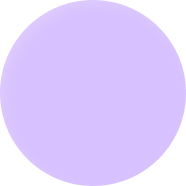 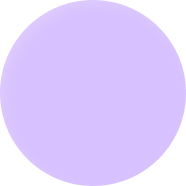 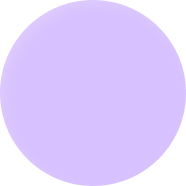 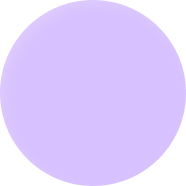 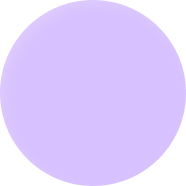 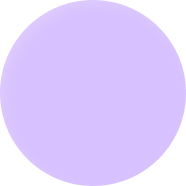 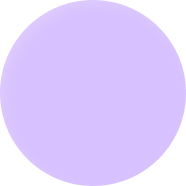 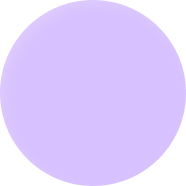 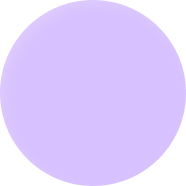 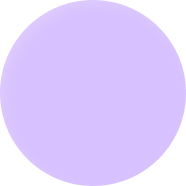 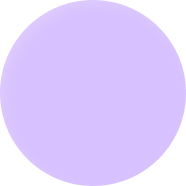 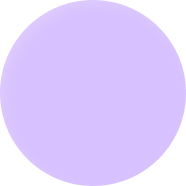 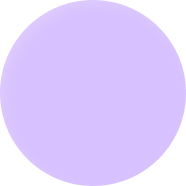 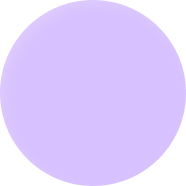 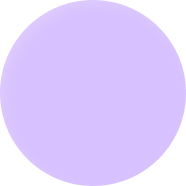 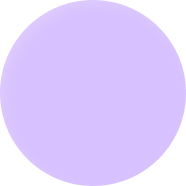 [Speaker Notes: How and when to use these slides – Pupils may not be familiar with estimating and reasoning with numbers, which is core to this lesson. Use these slides to develop pupils understanding of reasoning with numbers and estimating (e.g. it is not sensible to estimate you have picked up 30 counters if you started with 20). The first slide could also draw on subitising to check the estimate.
Concrete resources – 20 counters
Key Questions – How many counters do you think you picked up? Why do you think that? How many are left? Could you have picked up 21 counters? Why not?]
Count out 20 toys. 
Close your eyes and pick up some toys. 
Open your eyes. 
Without counting, guess how many toys you have picked up.
[Speaker Notes: This is a repeat of the previous task but with larger objects. Use this slide to ensure pupils know that the size of the objects does not change the quantity e.g. their estimates should still not be over 20).
Concrete resources – Toys
Key Questions – How many toys do you think you picked up? Why do you think that? 
Misconceptions/ Common Errors – Pupils may think the size of objects means more objects.]